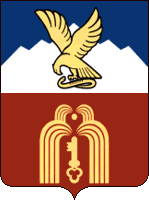 Отчёт об исполнении бюджета города-курорта Пятигорска за 2015 год
Основные параметры исполнения бюджета города-курорта Пятигорска   за 2015 г.
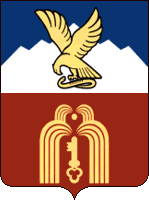 млн. руб.
Доходы




Безвозмездные поступления


Расходы
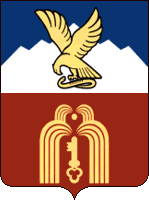 Структура и объем остатков средств бюджета города Пятигорска на 01.01.2016 г.
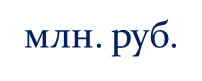 461,6
средства во временном распоряжении
средства бюджетных и автономных учреждений
259,1
208,6
собственные средства местного бюджета
средства краевого бюджета
средства федерального бюджета
01.01.2014
01.01.2015
01.01.2016
Доходы бюджета города-курорта Пятигорска в 2014-2015 гг
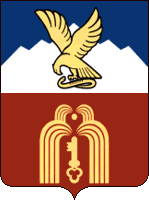 -7 млн. руб.
млн. руб.
3476
3469
снижение  136
Безвозмездные поступления
Неналоговые доходы
рост  54
41%
рост  75
Налоговые доходы
45%
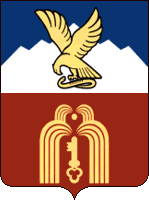 Исполнение налоговых доходов бюджета города-курорта Пятигорска в 2014-2015 гг
-7
-4
-1
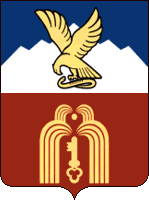 Исполнение неналоговых доходов бюджета города-курорта Пятигорска в 2014-2015 гг
+14
+37
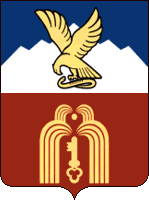 Безвозмездные поступления от других уровней бюджетов в бюджет города-курорта Пятигорска в 2014 -2015г.
2066
млн. руб.
Дотации
Субвенции
Прочие безвозмездные поступления
Субсидии
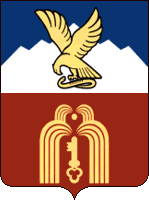 Привлечение средств на условиях софинансирования в 2015 году
млн. руб.
Направление расходования
федеральный и краевой бюджеты
городской бюджет
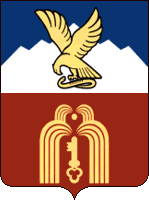 Расходы города-курорта Пятигорска
 в 2015 году
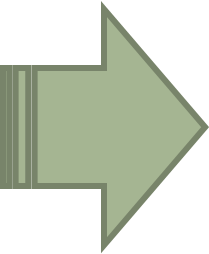 4275
млн. руб.
- 11 %
- 6  %
3784
3576
- за счет снижения целевых федеральных средств на реконструкцию и ремонт дорог
- в связи переводом финансирования муниципальных учреждений здравоохранения на региональный уровень
- наличие долгосрочных контрактов, заключенных в 2015 году, со сроком строительства и окончательным расчетом в 2017 году
- за счет снижения целевых федеральных средств на реконструкцию и ремонт дорог
- окончание строительства 3-х детских садов
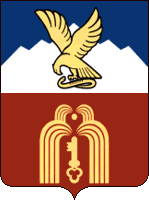 Основные характеристики расходов бюджета города-курорта Пятигорска в 2015 году
факторы повлиявшие на кассовое исполнение расходов
млн. руб.
первоначальный план
уточненный план
Кассовое исполнение
91%
+ 251
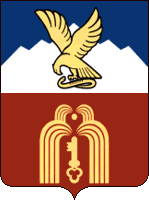 Динамика кредиторской задолженности
315,4
млн. руб.
111,5
48,5
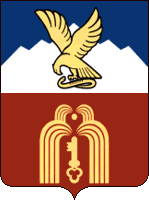 Расходы города-курорта Пятигорска
социального характера в 2015 году
в том числе:
2613 млн. руб.
2015
2014
Образование
1886,5
1570,7
-16%
Социальная политика
907,8
931,7
+2,6%
73%
Культура
83,8
90,8
+8,3%
Физическая культура и спорт
20,1
19,6
-2,4%
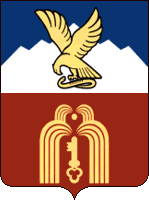 Расходы города-курорта Пятигорска
экономической направленности
 в 2015 году
2014
2015
в том числе:
млн. руб.
Дорожное хозяйство
643
151,2
+5,3%
159,3
Жилищное хозяйство
2,3
23,4
+917%
Коммунальное хозяйство
117,5
97,9
-16%
+7,3%
Др. вопросы в области ЖКХ
39,1
+16%
45,3
Транспорт
14,1
12,5
-11%
Благоустройство
269,7
301,6
+12%
Др. вопросы в области нац. экономики
3,2
2,2
-31%
Общеэкономические вопросы
1,4
-100%
Водное хозяйство
0,76
0,73
+4,1%
+1,4%
Лесное хозяйство
0,69
0,70
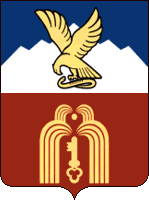 Расходы резервного фонда администрации города Пятигорска в 2015 г.
Направление расходования
Сумма тыс. руб.
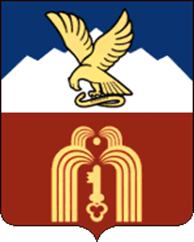 Доля программного финансирования в бюджете города-курорта Пятигорскав 2012 –2015 годах
2012 29,5%
2013  38,7%
2014  29,3%
2015  98,4%
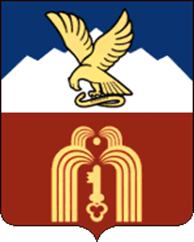 Объем муниципального долга и расходы на его обслуживание
объем муниципального долга
расходы на обслуживание муниципального долга
отношение объема муниципального долга к собственным доходам (%)
доля расходов на обслуживание  муниципального долга  в расходах бюджета (%)
верхний предел муниципального долга
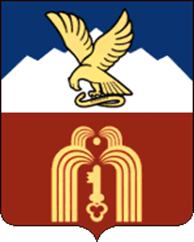 Спасибо за внимание!
Докладчик Карпова Виктория Владимировна,
Заместитель главы администрации города Пятигорска